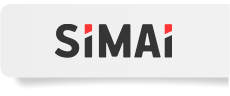 Тиражные решения и готовые интернет-магазины на платформе «1С-Битрикс»
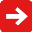 Яговдик Денис
Менеджер
компании «Simai»
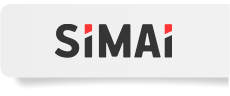 Тиражные решения
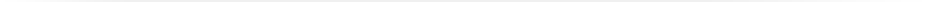 Для интернет-магазинов
Для сайтов конференций
Для информационных порталов
Для сайтов сообществ
и другие
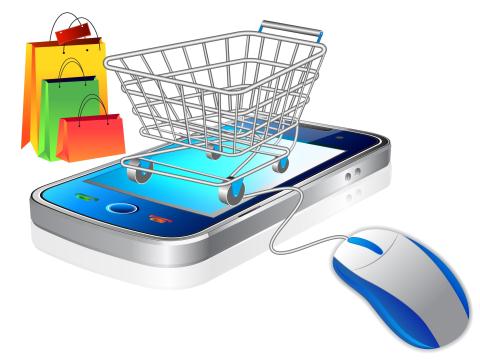 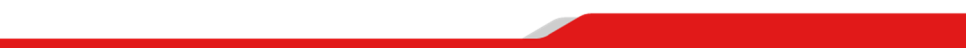 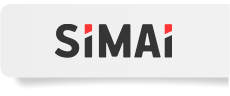 Интернет-магазин из «коробки»
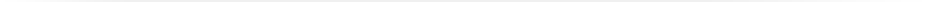 Готовое тиражное решение на основе «1С-Битрикс: Управление сайтом»
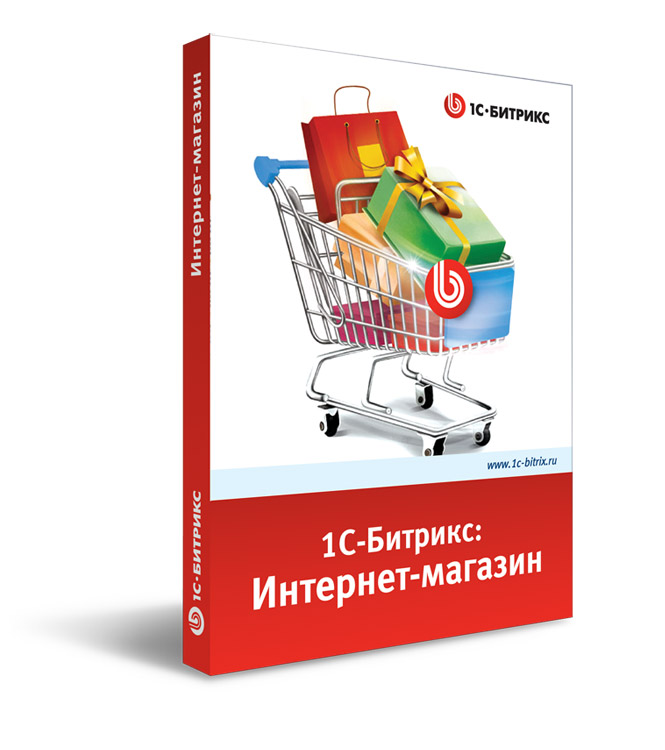 Решение включает: 

готовый мобильный интернет-магазин;
готовую адаптированную структуру;
настроенные сервисы и типовой контент;
мастер настройки магазина;
мастер создания торгового каталога;
функционал «1С-Битрикс: Управление сайтом».
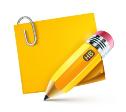 Создайте интернет-магазин за 4 часа!
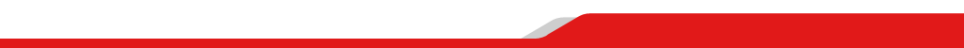 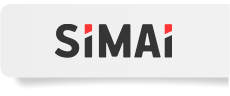 Веб-приложения в Маркетплейсе
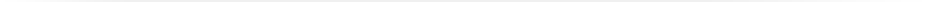 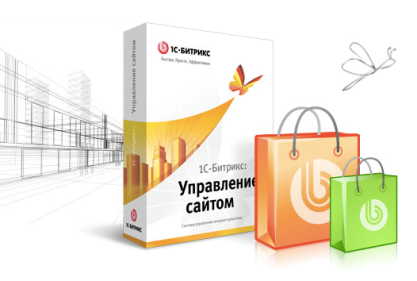 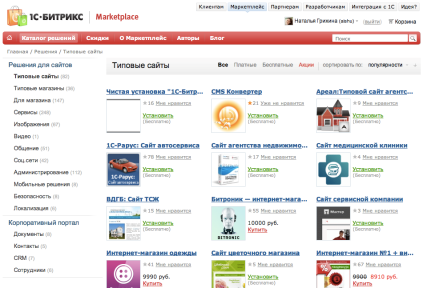 marketplace.1c-bitrix.ru
В каталоге «1C-Битрикс: Маркетплейс» - более 100 готовых типовых сайтов и интернет-магазинов для самых разных отраслей бизнеса.
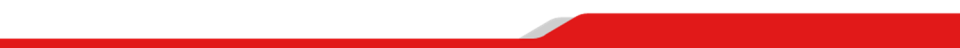 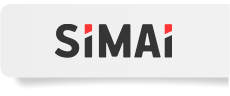 Типовые интернет-магазиныв «Маркетплейсе»
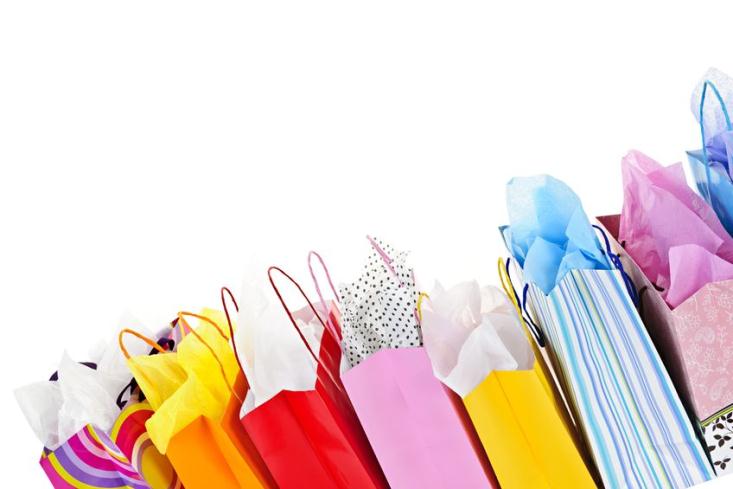 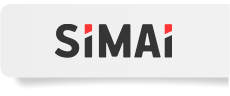 Бытовая техника Спорт Одежда Обувь Подарки Отдых Ноутбуки Шины и диски Детские товары Суши Пицца Автозапчасти Цветы Нижнее белье Сантехника Недвижимость Автосервис Салон красоты 
Детский сад Гостиница Стоматология Турагентство
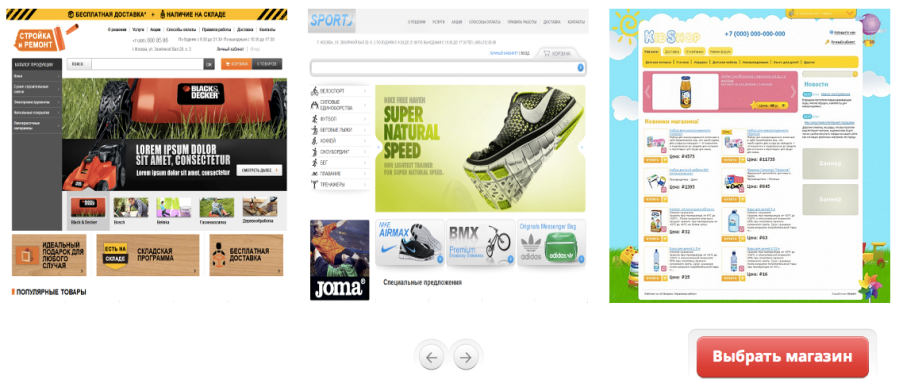 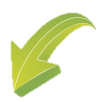 marketplace.1c-bitrix.ru
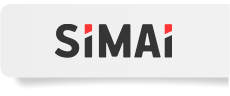 Типовые интернет-магазины включают в себя:
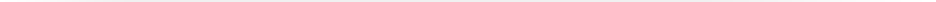 Готовые шаблоны/цветовые схемы
Каталог с примерами
Фильтры по товарам (категориям, брендам)
Различные типы цен
Дисконтные программы
SKU
Рейтинги, отзывы и многое другое
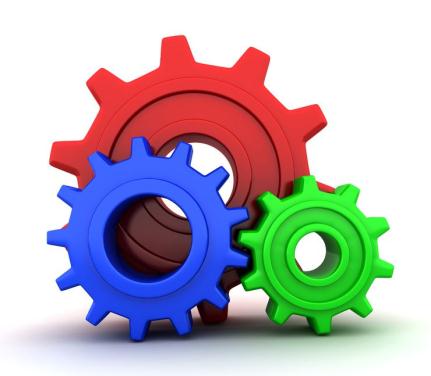 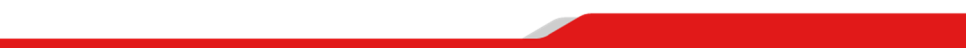 Интернет-магазин электроинструмента
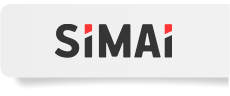 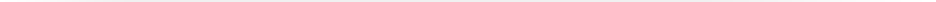 Встроенный шаблон
Демо-каталог электроинструмента (Аккумуляторный инструмент, Лобзиковые пилы, Ножовки и столярные ножовки, Перфораторы и др.)
Фильтр по свойствам каталога
Сравнение товаров по изменяющимся характеристикам
Панель с корзиной, закрепленная к нижней области экрана
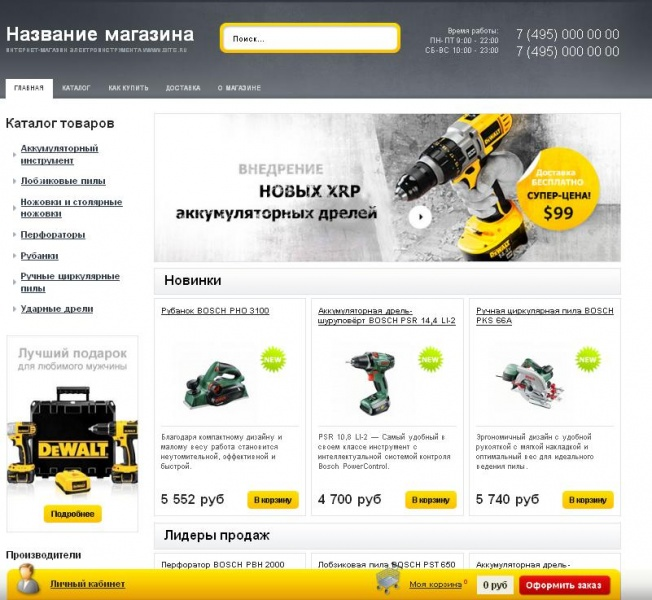 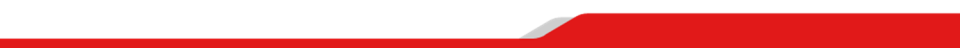 Интернет-магазин цветов
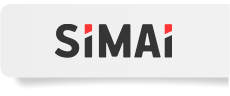 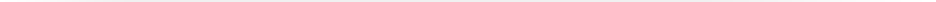 Быстрый поиск нужного букета благодаря фильтру (кому дарим, повод, цветы, цена, цвет) 
Панель с корзиной заказа всегда размещается внизу экрана и не исчезает при прокрутке.
В корзине товары отображаются с картинками
Возможность быстро отложить товар
Указывается процент экономии при установке скидок для товара
Возможность указать сопутствующие товары
Возможность быстро заказать обратный звонок
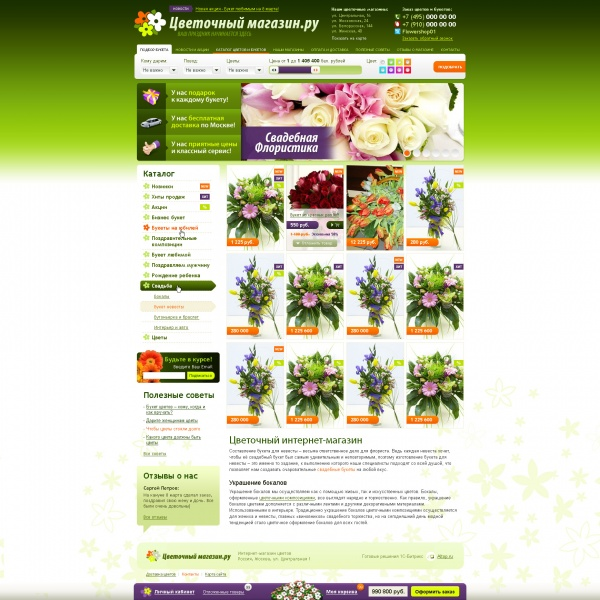 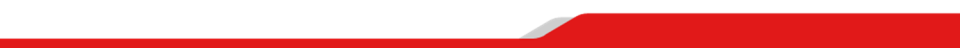 Интернет-магазин подарков и сувениров
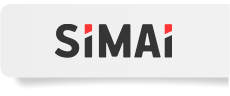 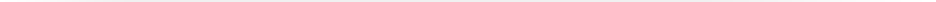 Шаблон с удобной навигацией, с 3-мя цветовыми схемами: розово-синяя, зелено-бордовая,  оранжево-сиреневая.
Рубрикация по категориям: пол, возраст, повод для подарка с красочными стикерами-наклейками (Новый год, 8 марта, 9 мая, 1 сентября и другие.)
Фильтр по цене ползунками.
Форма поиска с AJAX-подгрузкой результатов с картинкой и ценой.
Покупка товара с дополнительными опциями (упаковка, открытка, дополнительная гарантия и др.)
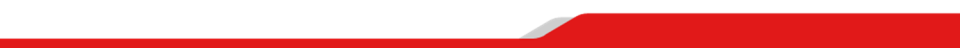 Интернет-магазин строительных материалов
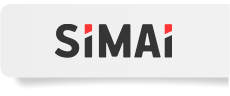 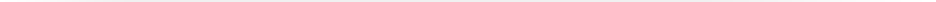 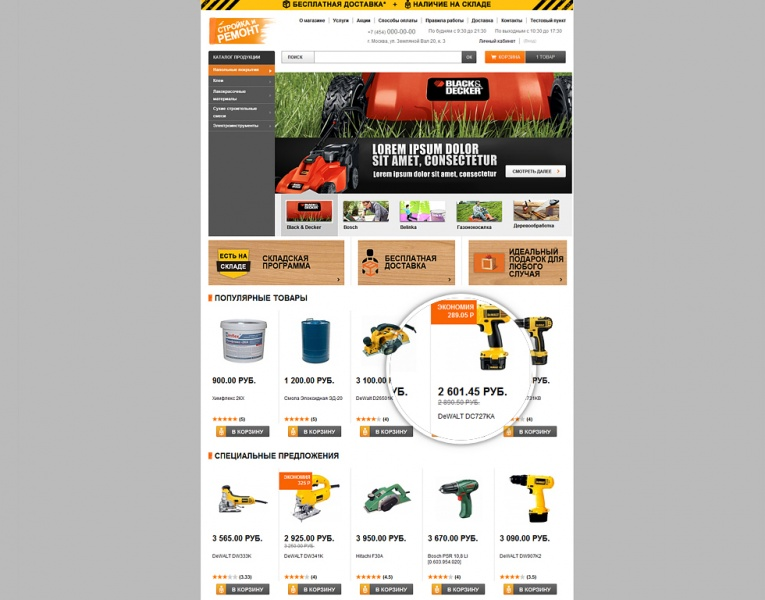 Яркий дизайн и удобная навигация.
Удобный и легко настраиваемый фильтр по параметрам товаров (бренд, фасовка, цвета и т.д.).
Возможность полной интеграции номенклатуры с 1С (включая характеристики).
Маркетинговые фишки: старая и новая цена. Экономия при покупке.
Эффектный слайдер баннеров на главной странице.
Онлайн заказ, различные способы оплаты  и доставки.
Новости, полезные статьи, акции.
Демонстрационный контент
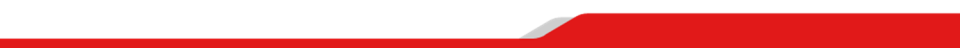 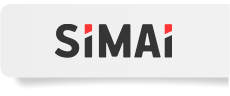 Веб-приложения в Маркетплейсе
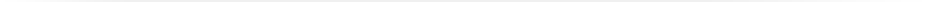 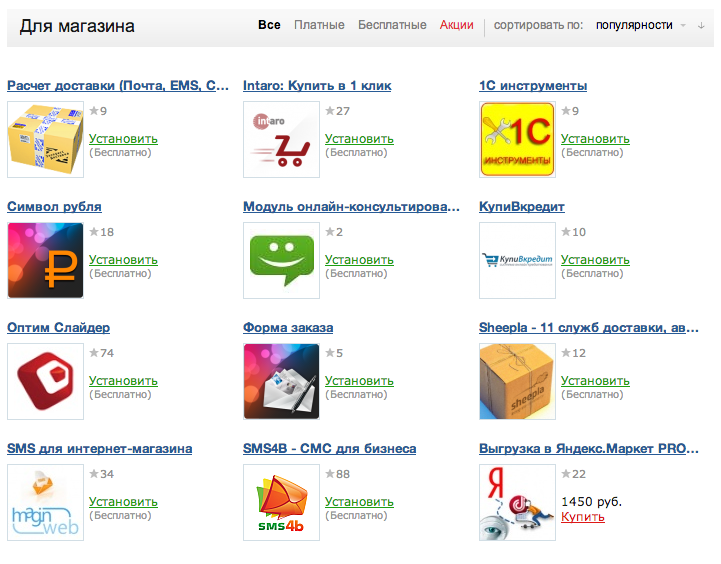 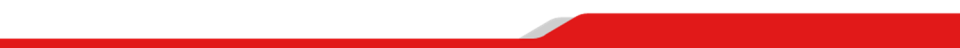 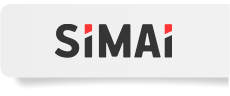 Веб-приложения в Маркетплейсе
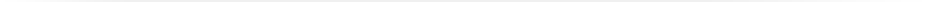 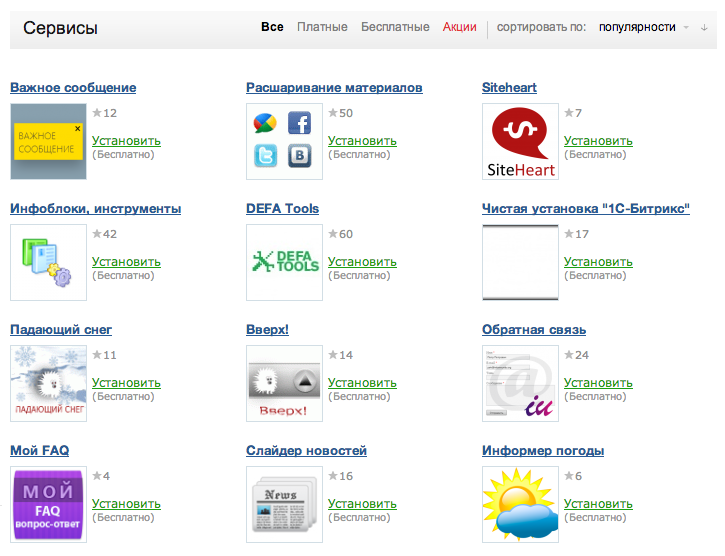 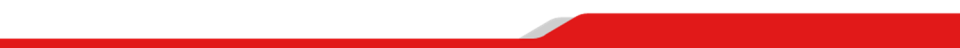 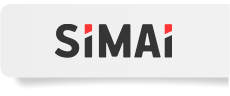 Веб-приложения в Маркетплейсе
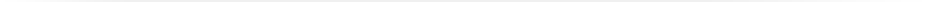 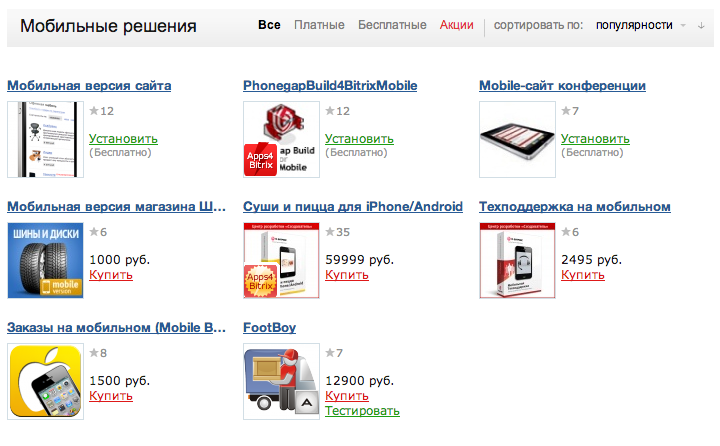 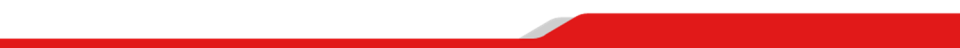 Сайт конференции
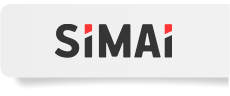 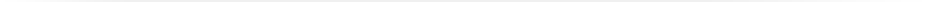 Информационная поддержка мероприятия в Интернете
Регистрация докладчиков и участников конференции, в том числе с возможностью прислать доклад
Размещение программы мероприятия
Размещение списка докладчиков, 
Размещение тезисов и материалов докладов
Размещение новостей, отзывов, ключевых результатов прошлых конференций, блогов
Архив прошлых конференций  
Поддержка нескольких конференций на одной платформе
Организация рассылки новостей
Размещение фото- и видеоматериалов
Экспорт новостей в RSS
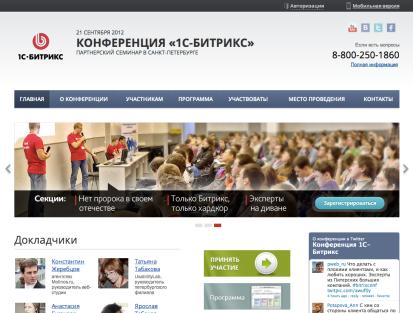 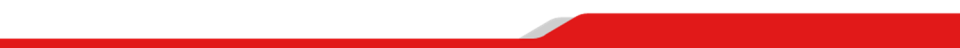 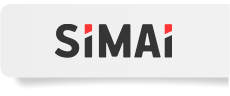 Информационный портал
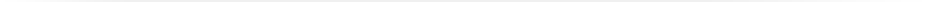 Готовый сайт для СМИ, городских порталов, новостных или тематических ресурсов. 

Все необходимое уже включено:

Новостные блоки
Форумы
Объявления
Вакансии
Блоги
Фото, видео
Социальные сети и многое другое
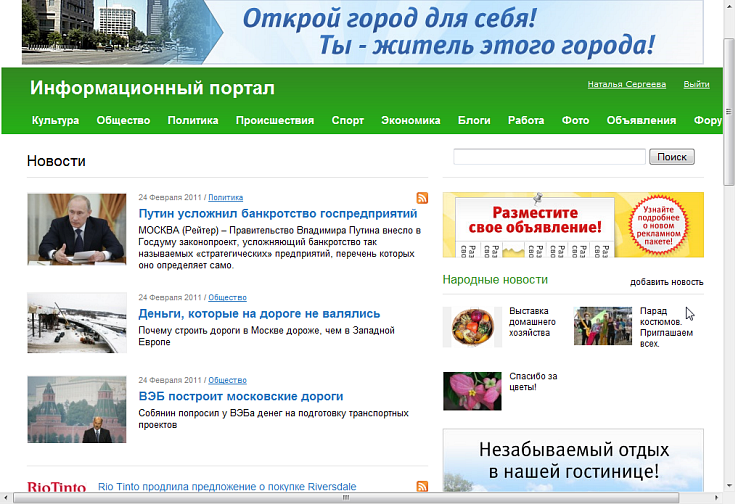 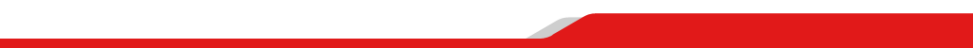 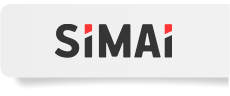 Сайт сообщества
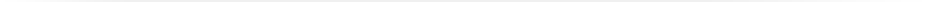 Решение включает:

 Блоги
 Пользователи
 Форумы
 Личные профили
 Сообщения
 Группы/сообщества
 Поиск
 Фото, видео
 Подписки
Дни рождения и т.д.

Несколько вариантов дизайна
Богатый функциональность
Быстрый запуск
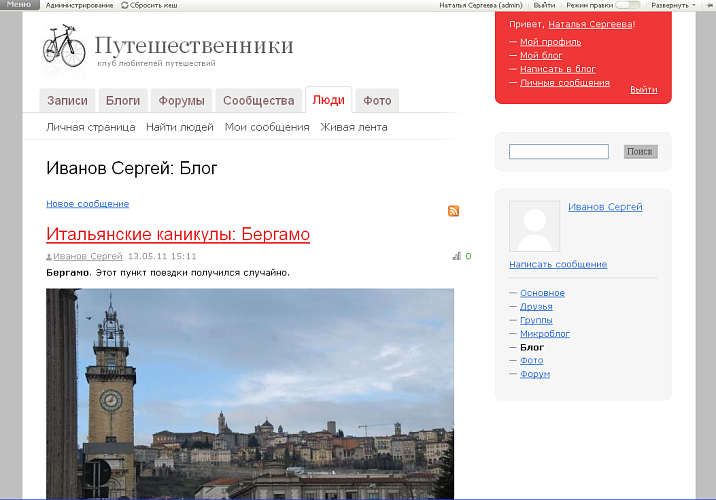 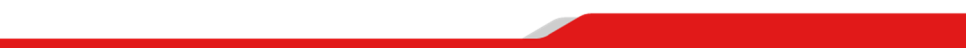 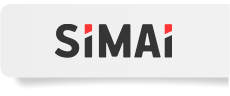 Тиражные решения
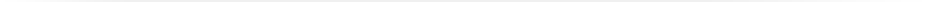 Партнеры «1С-Битрикс» постоянно разрабатывают новые тиражные решения и типовые сайты. 

Следите за новинками в «Маркетплейсе»!
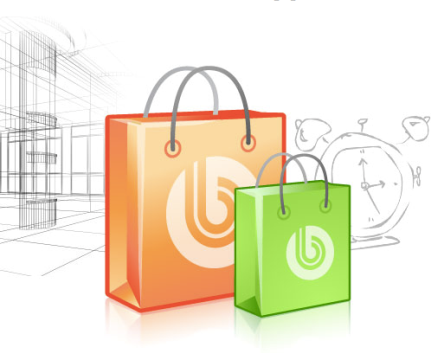 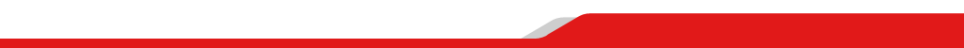 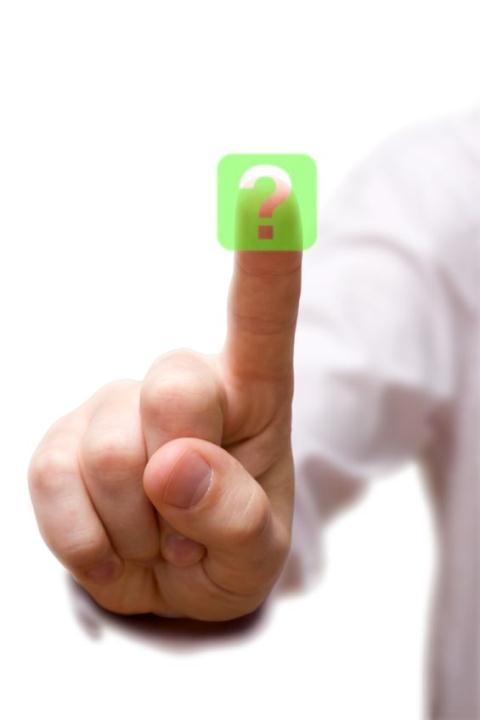 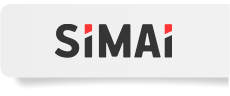 Спасибо за внимание!  
Вопросы?
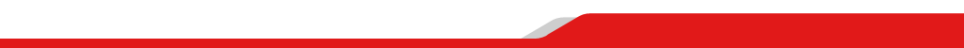